Fault Diagnosis & ToleranceDr. M. Taskeen Raza
MS EE, Spring 2020
Week1
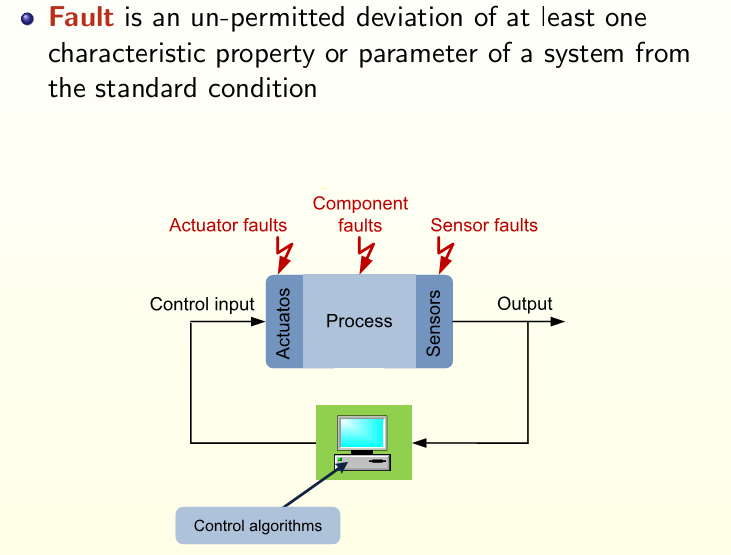 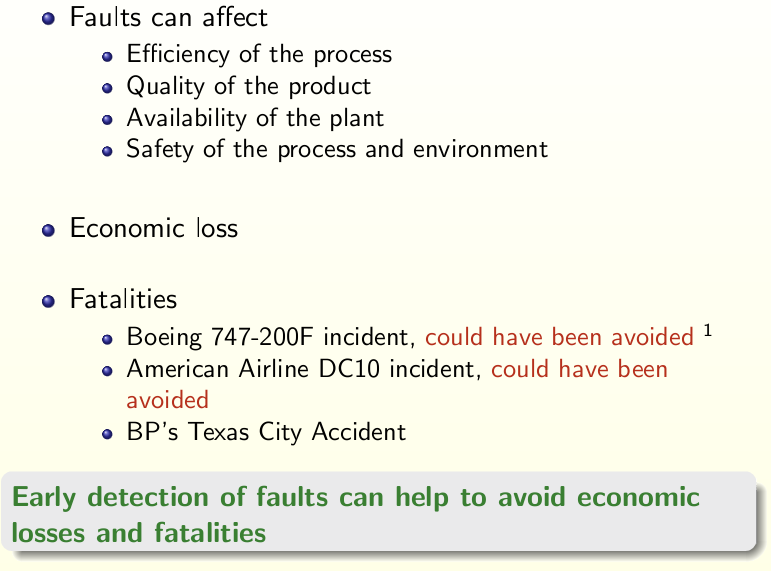 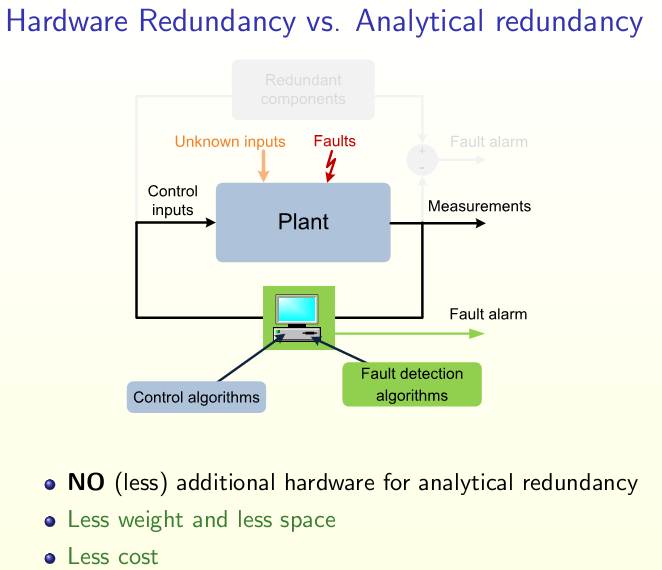 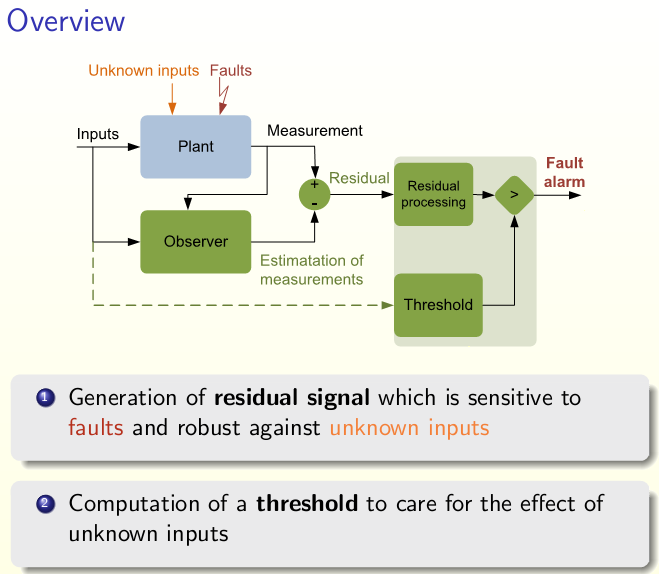 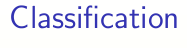 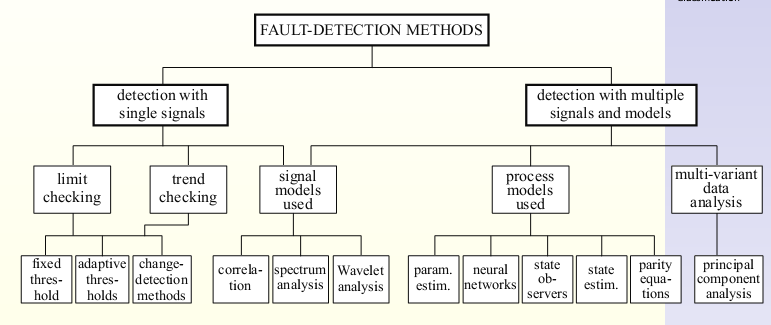 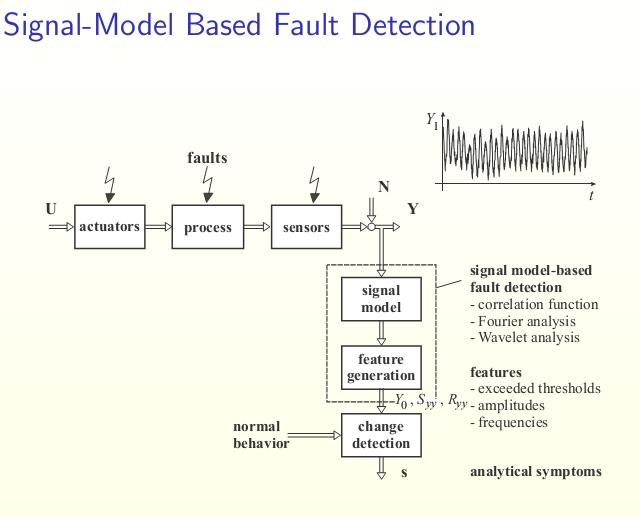 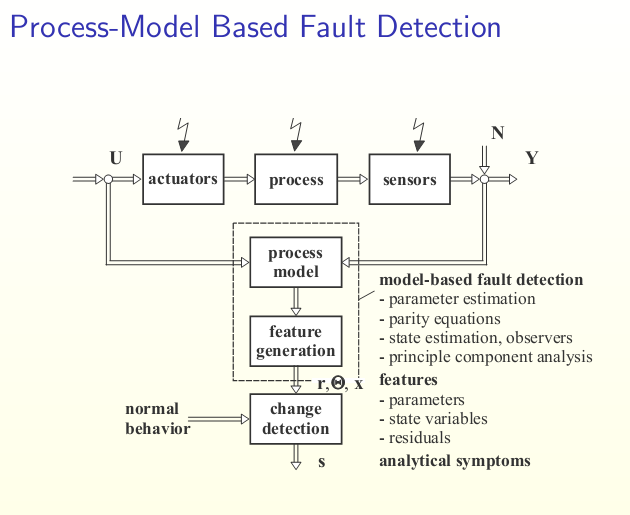 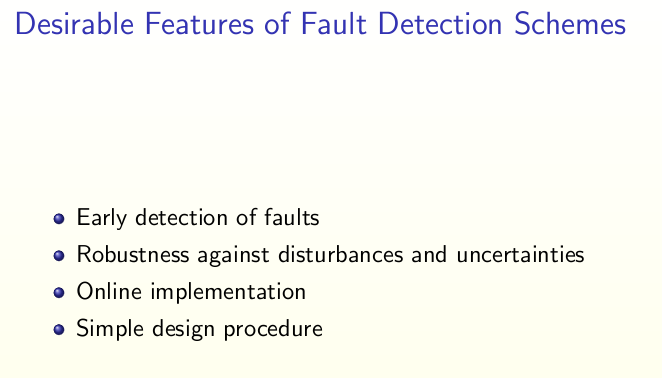 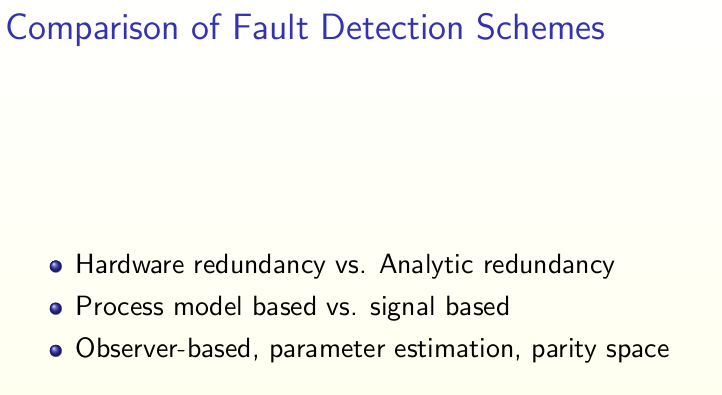 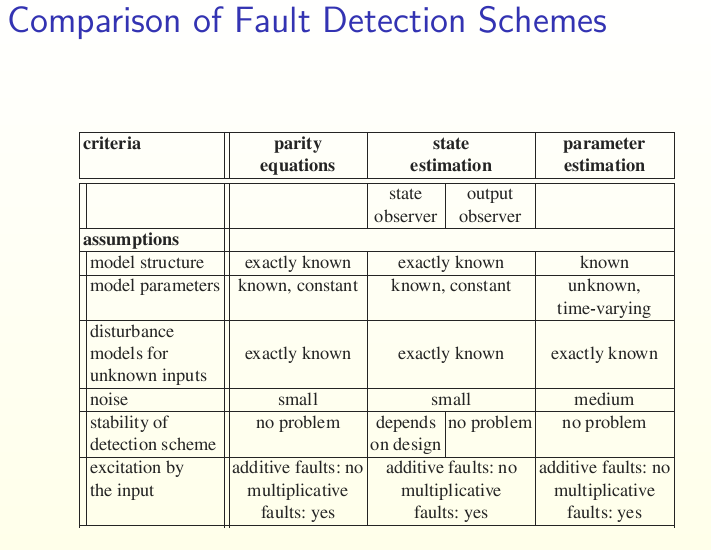 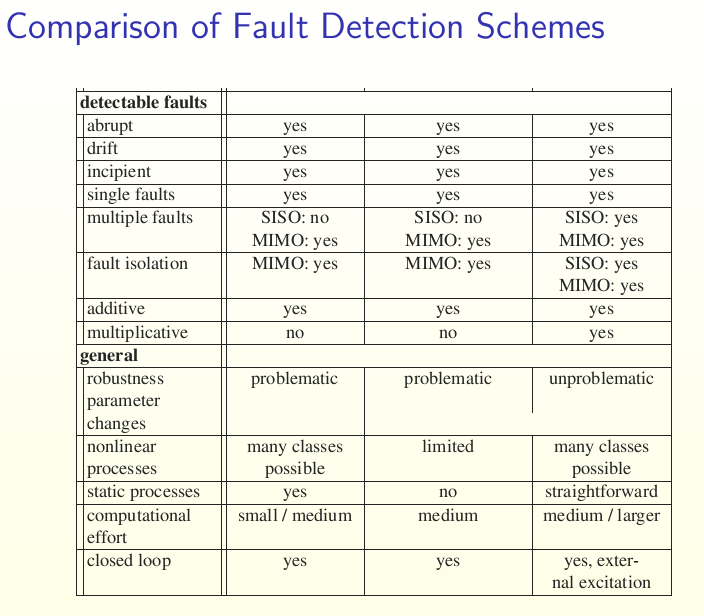 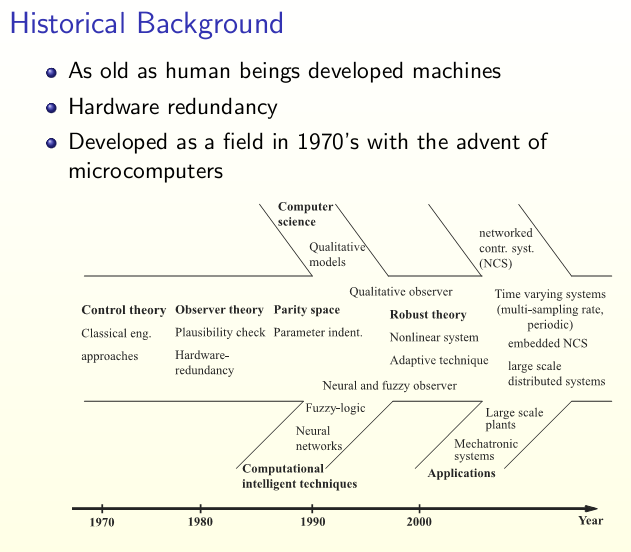 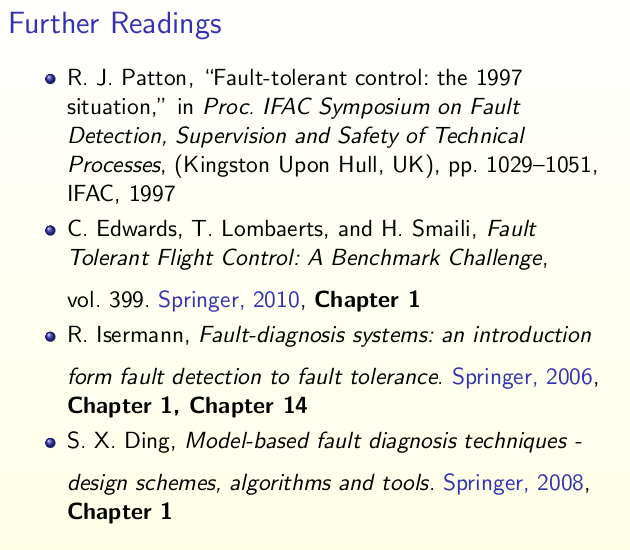